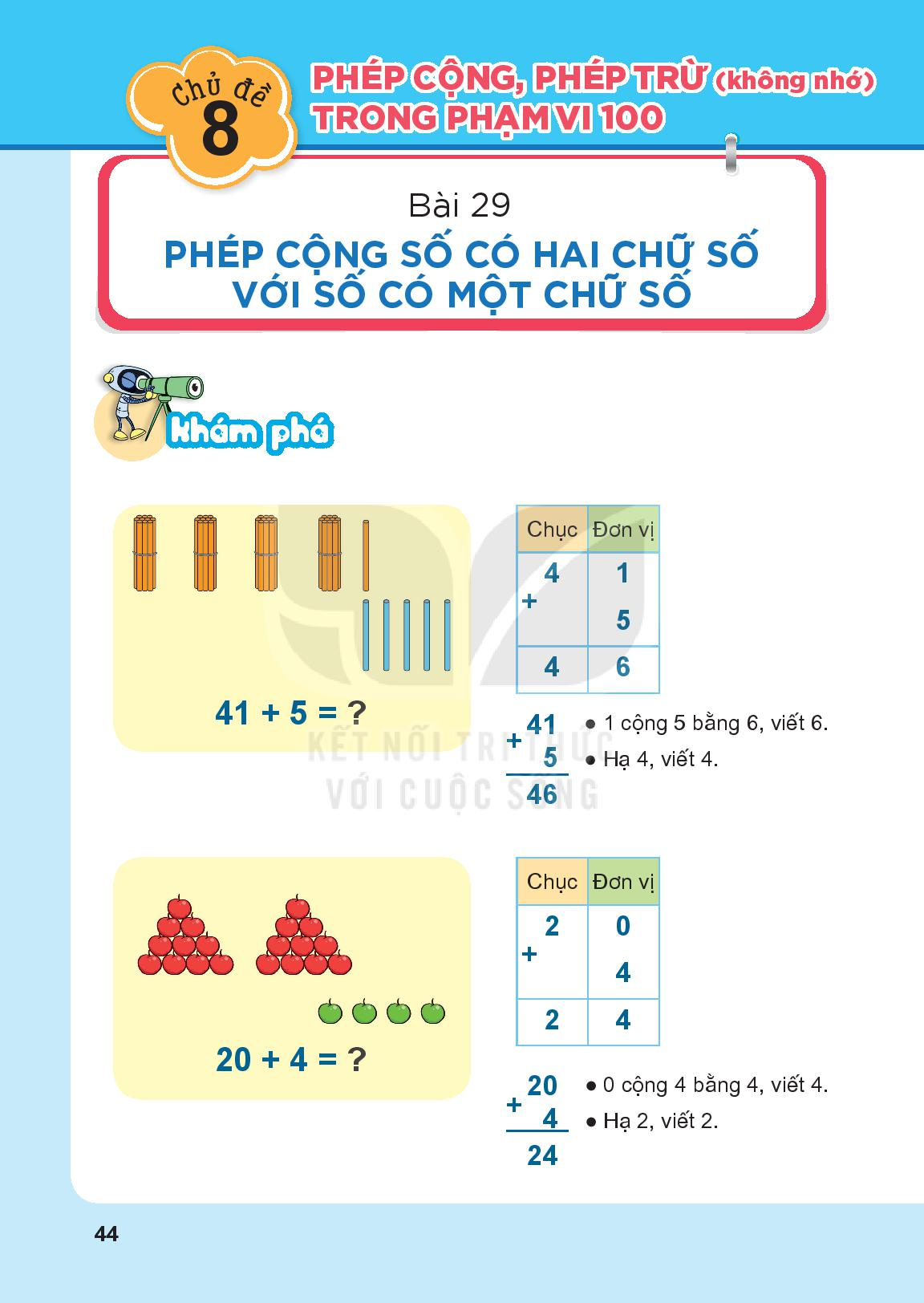 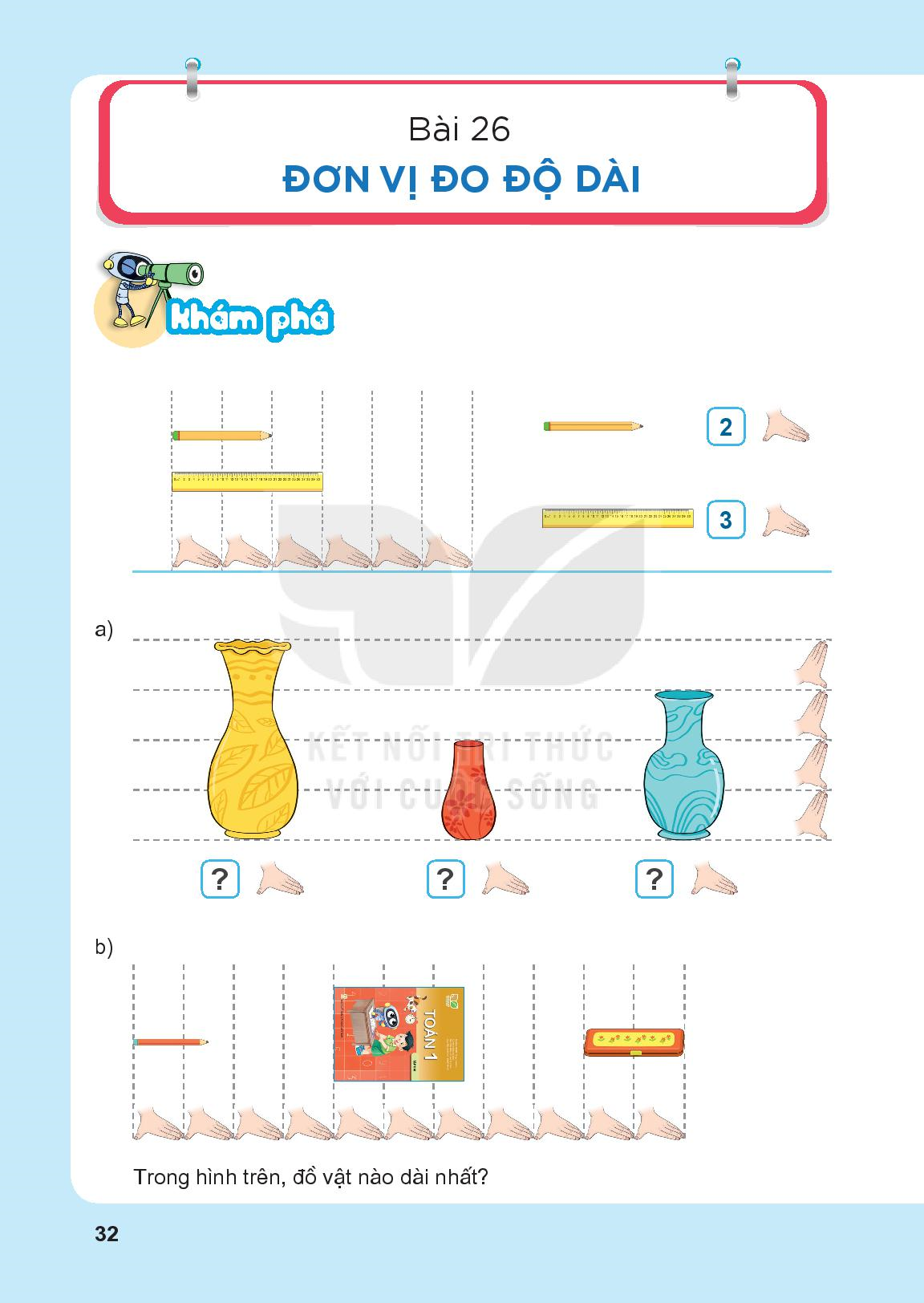 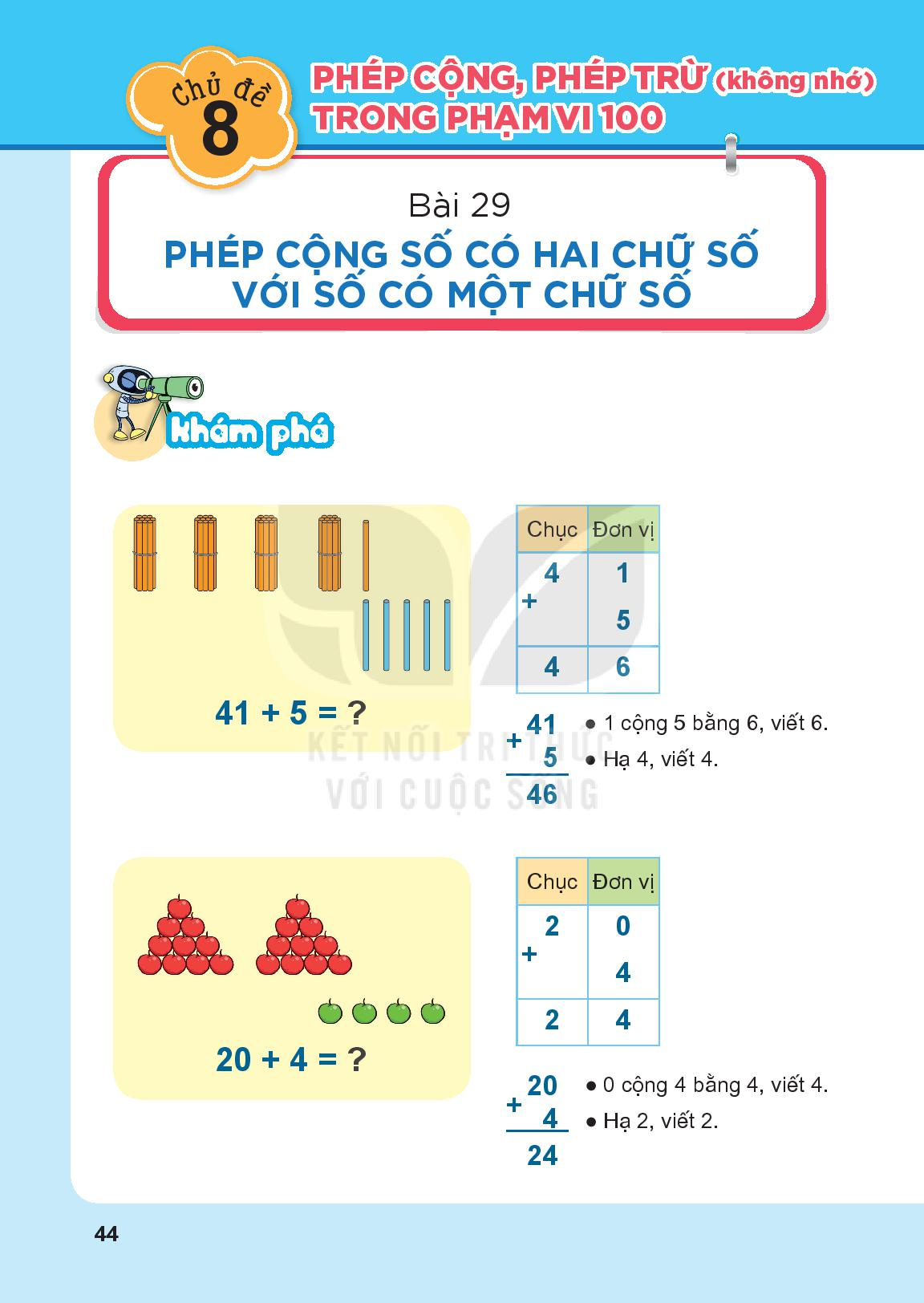 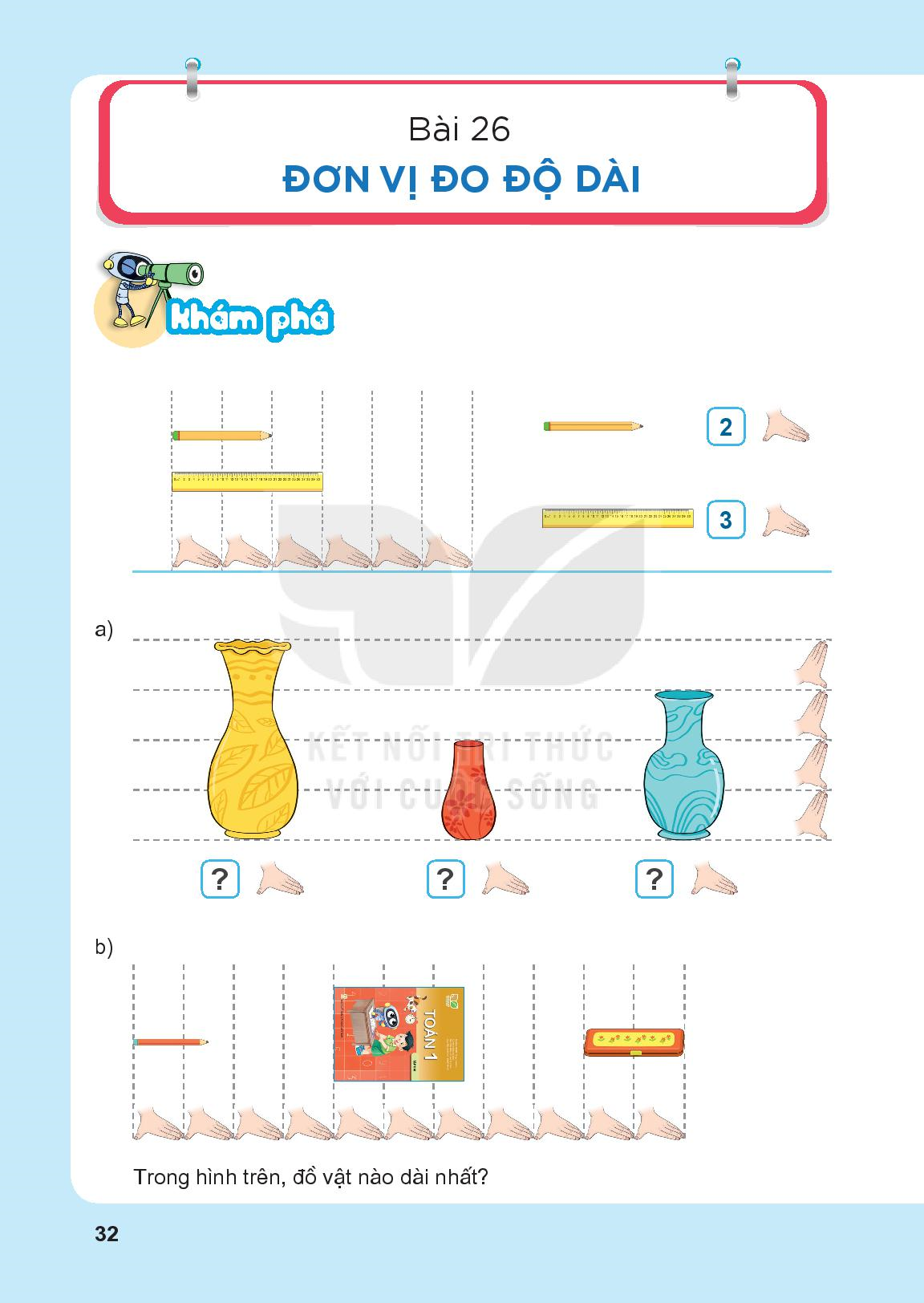 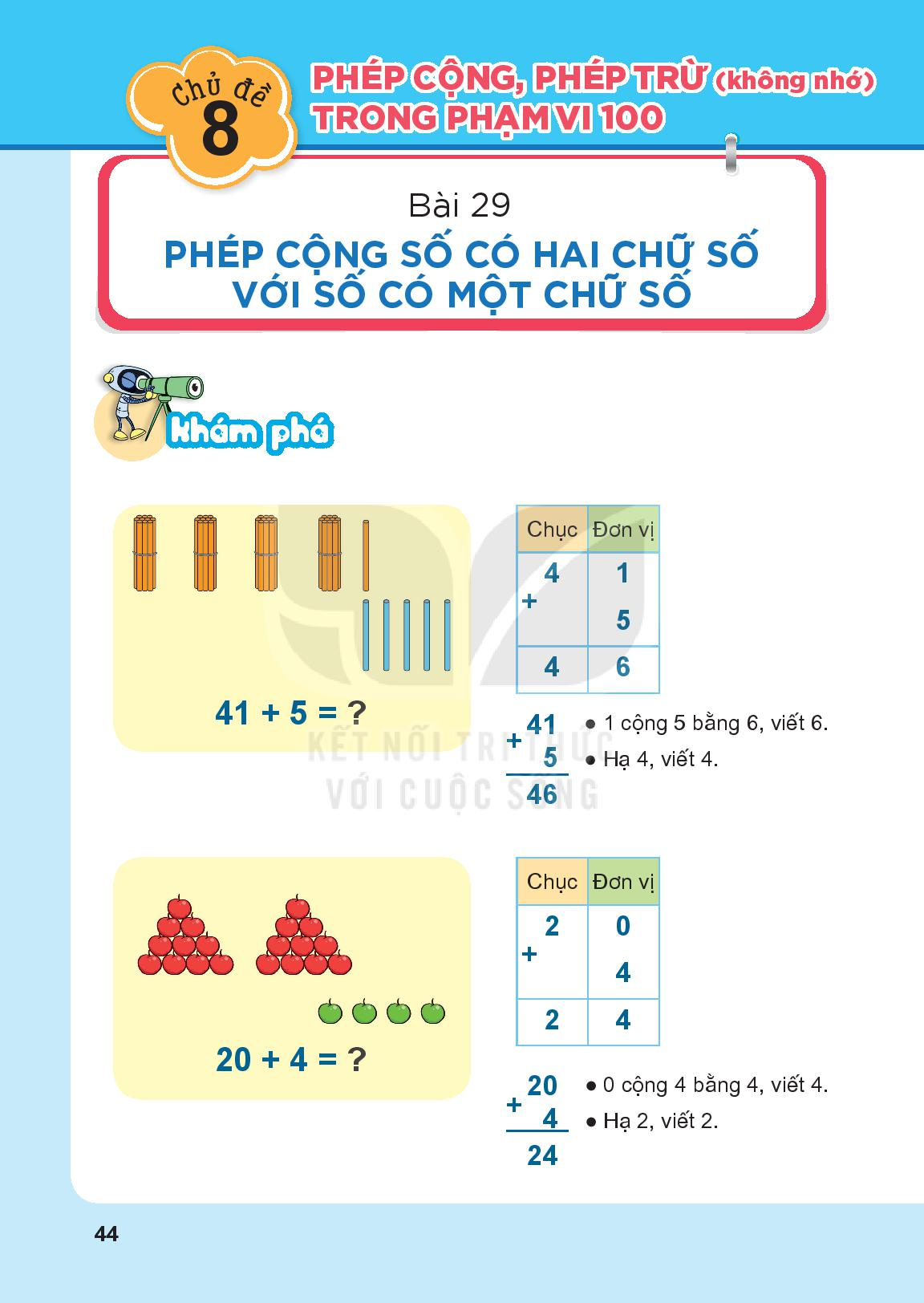 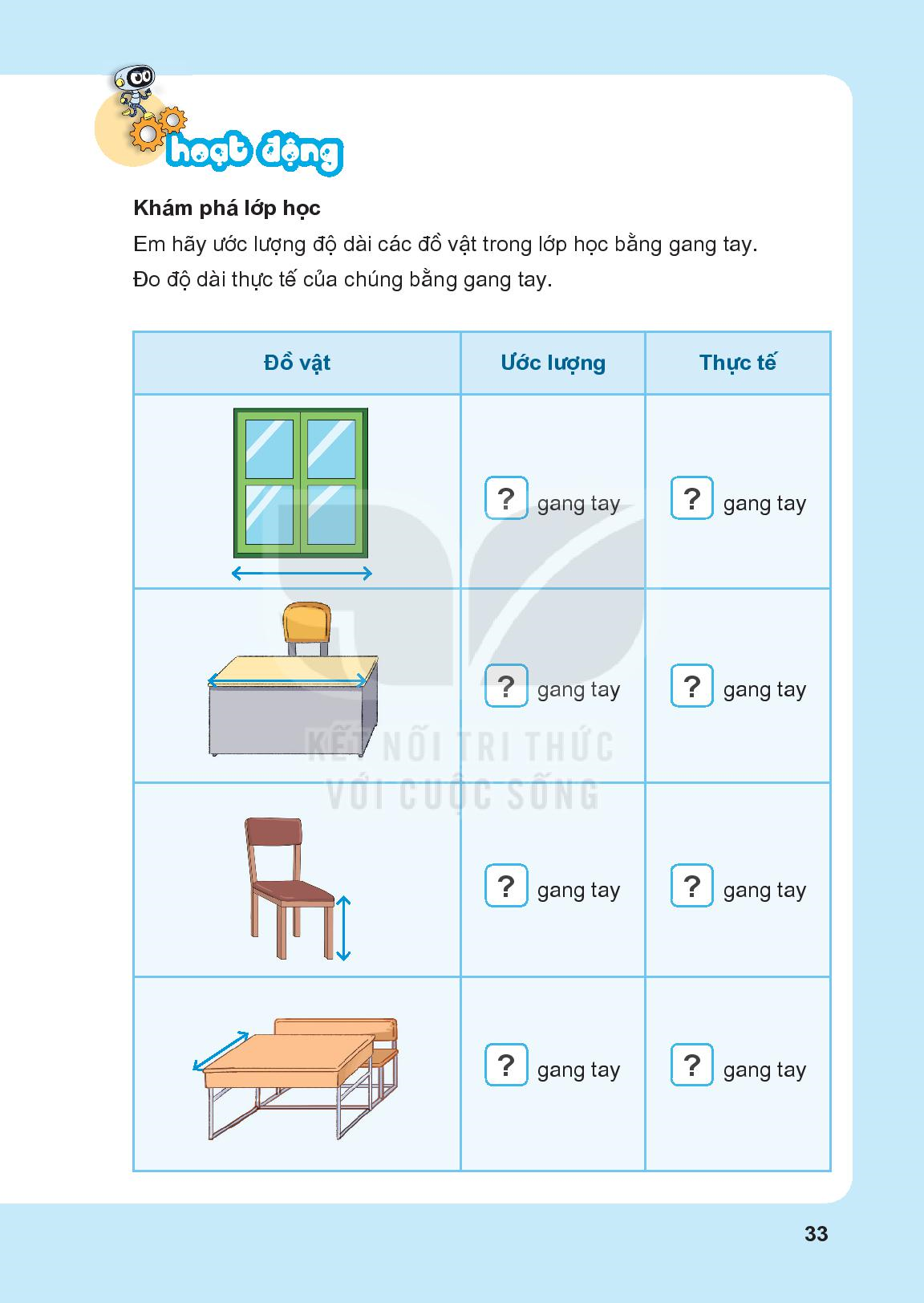 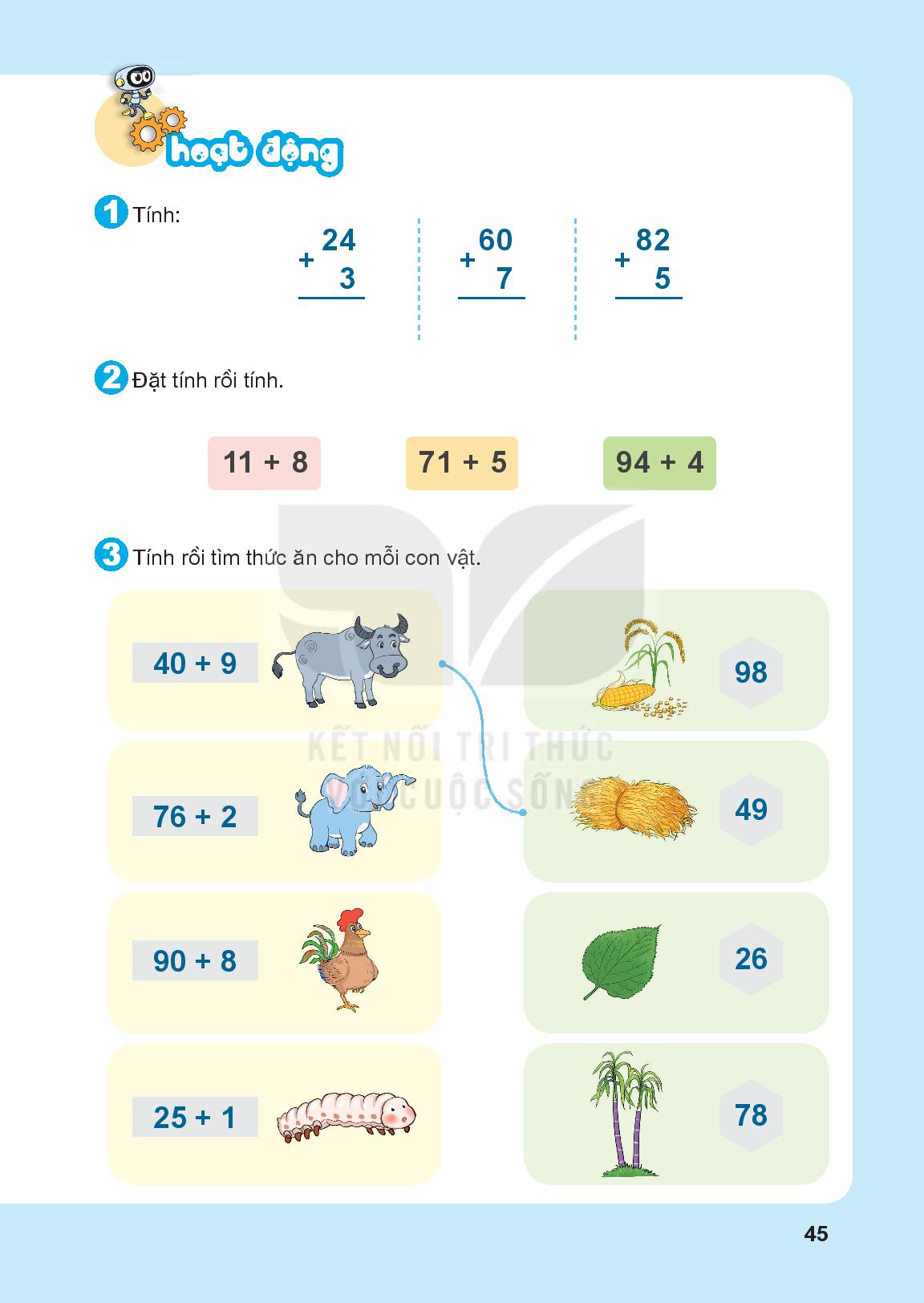 2
7
6
7
8
7
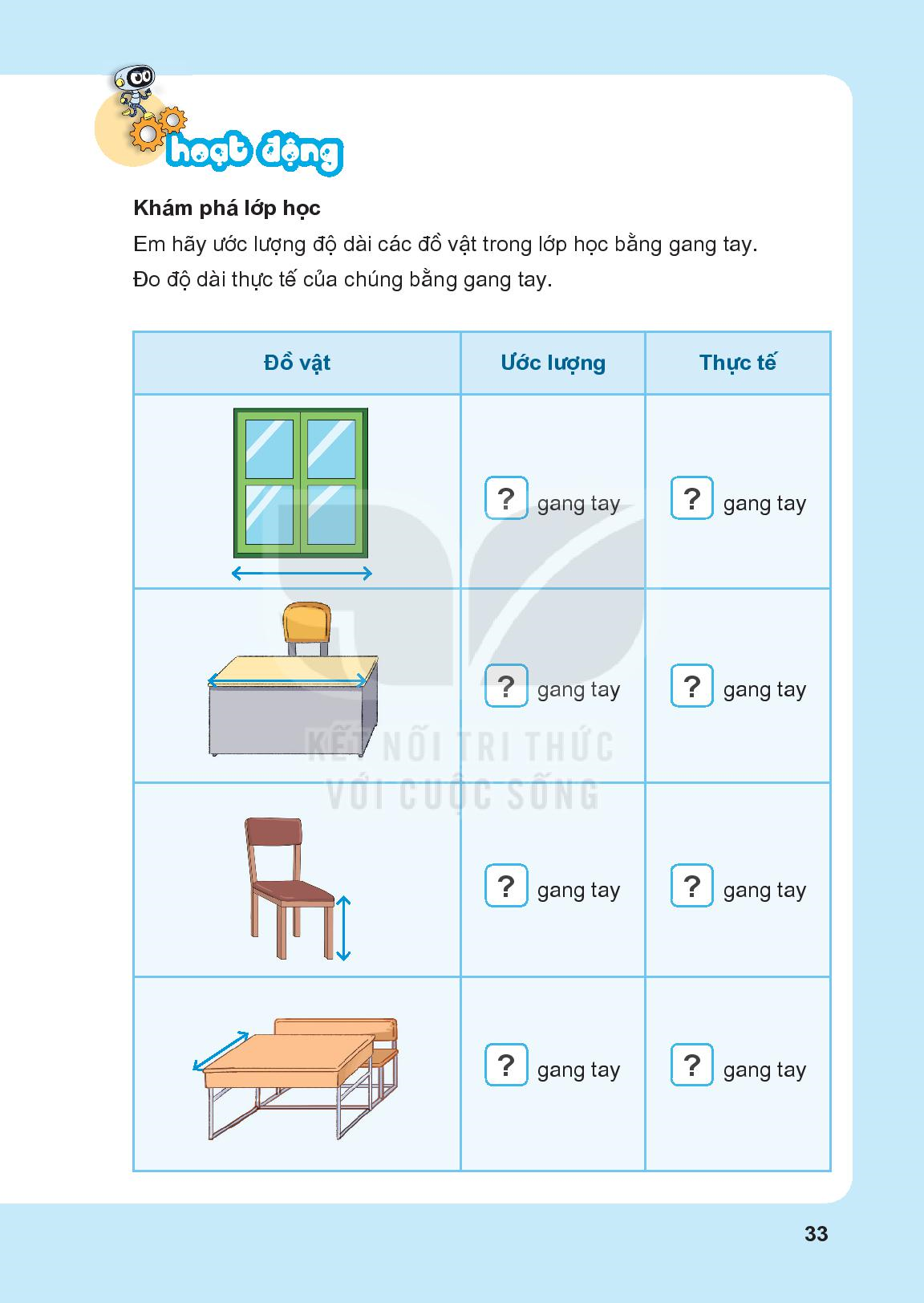 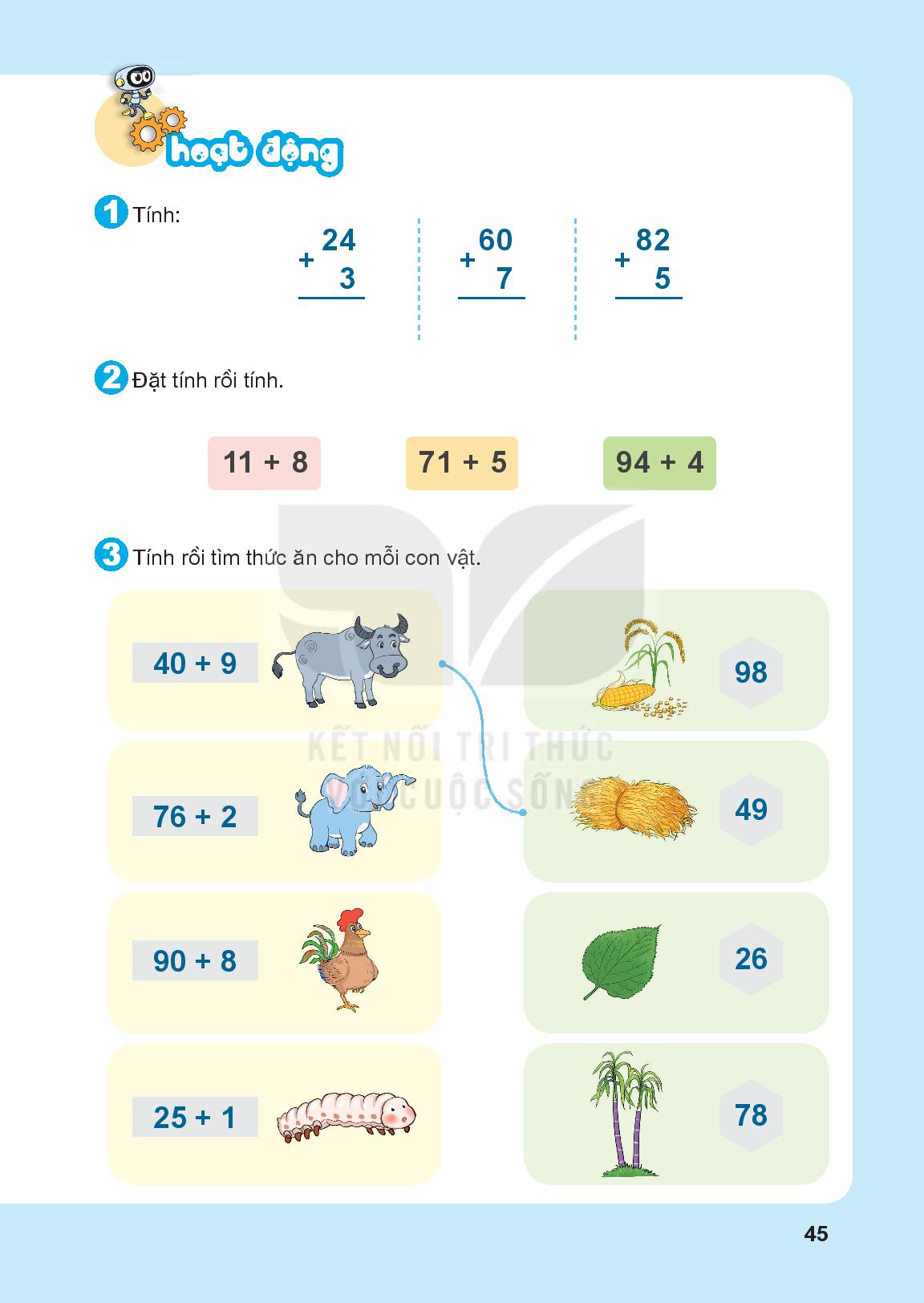 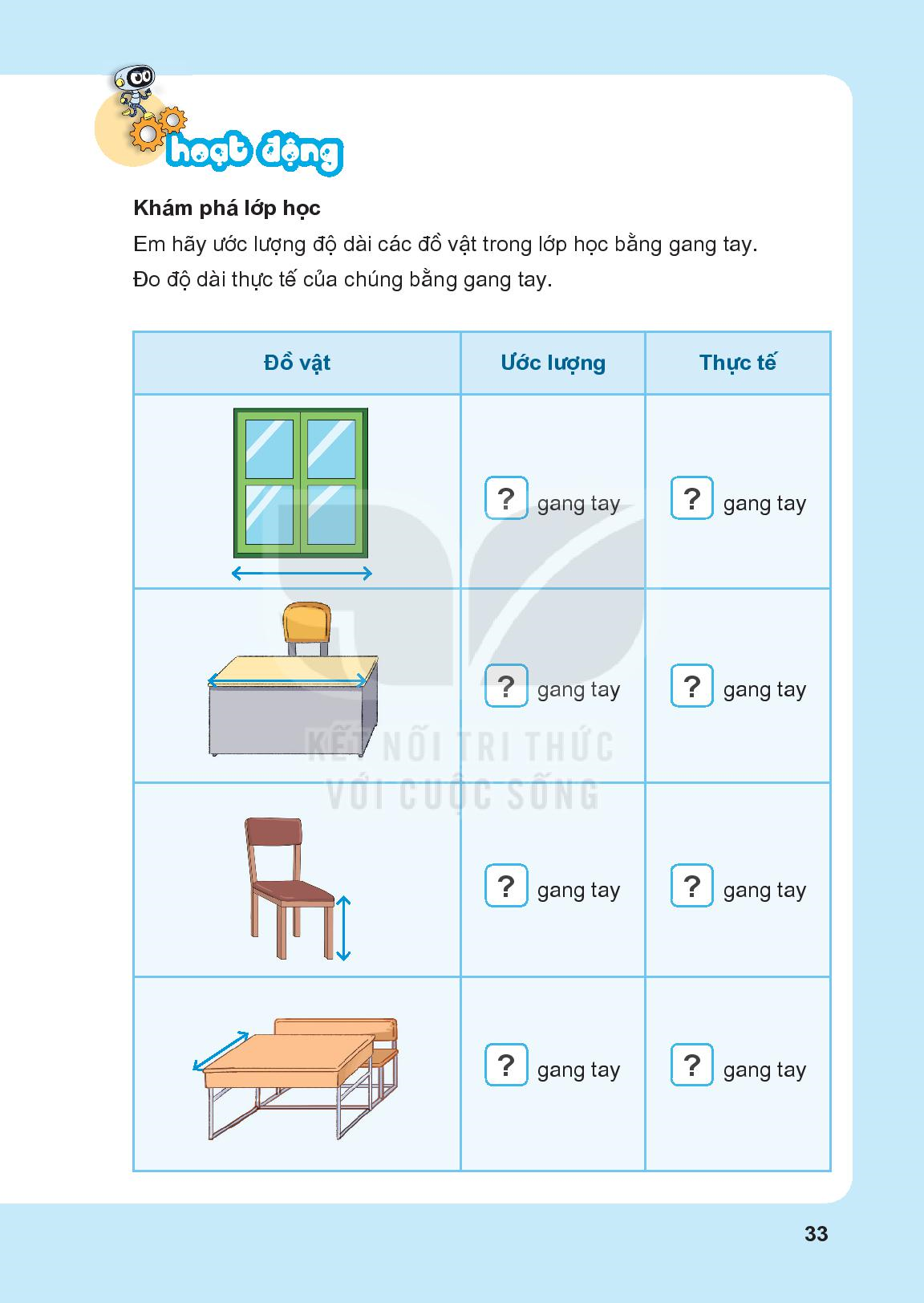 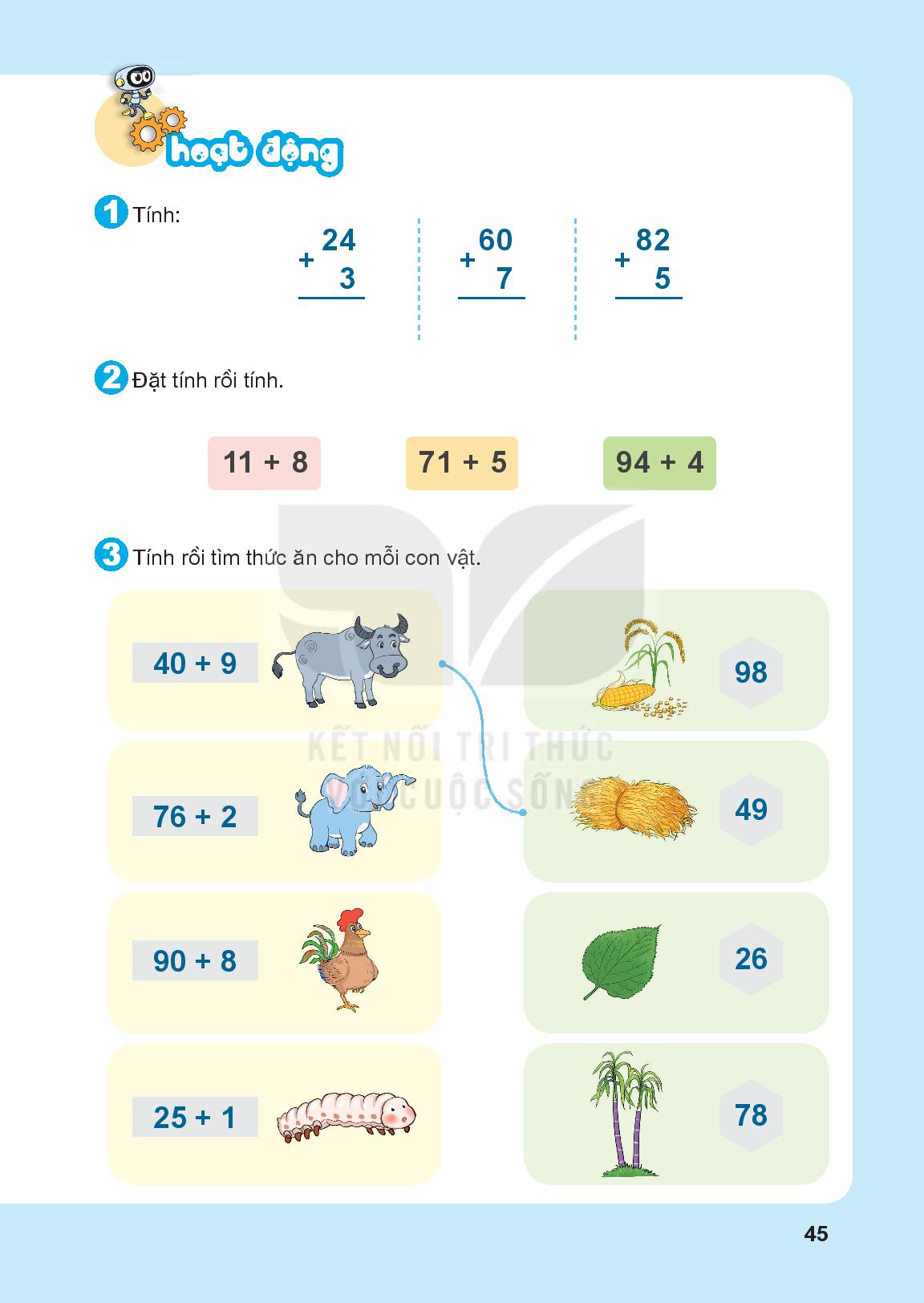 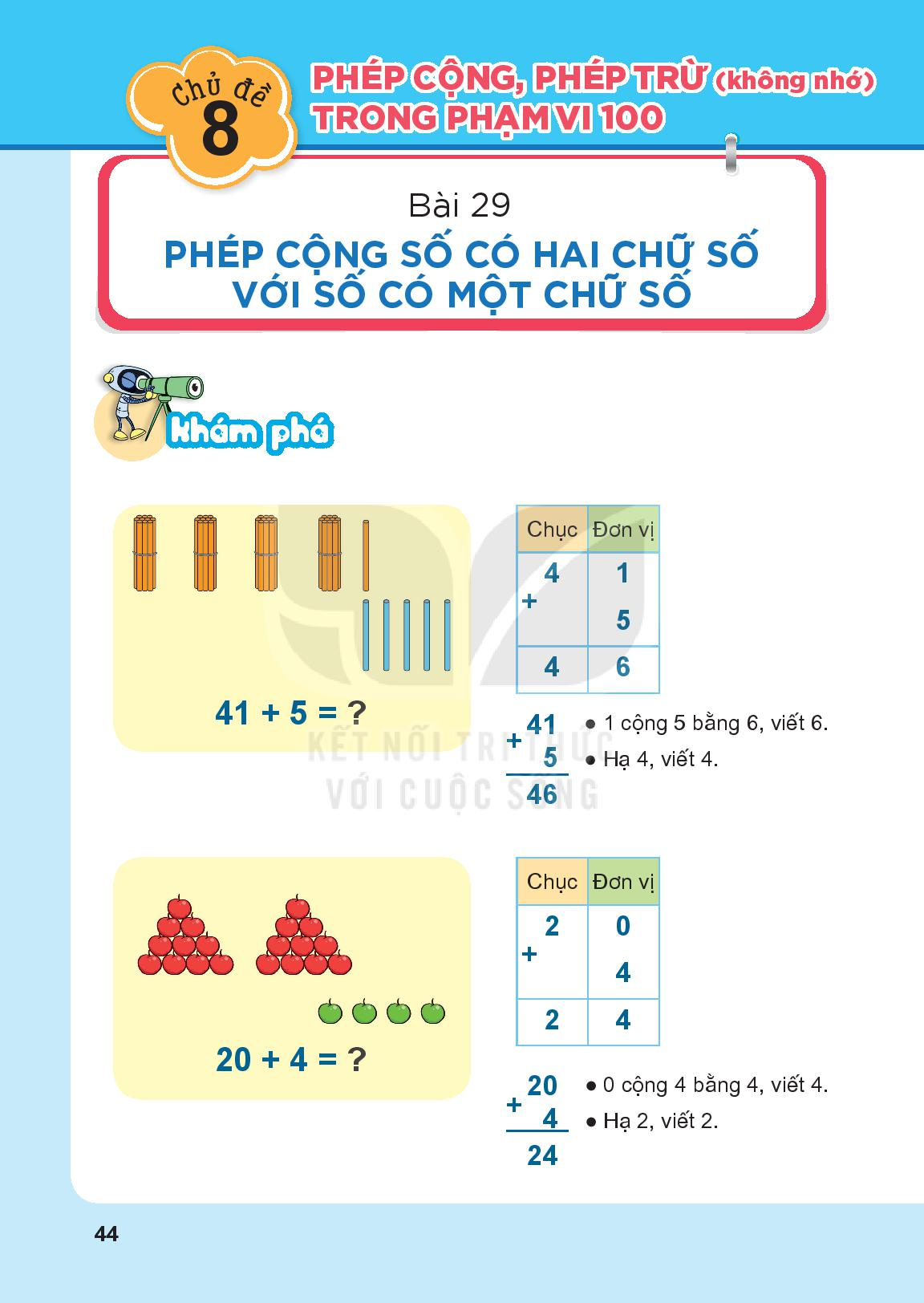 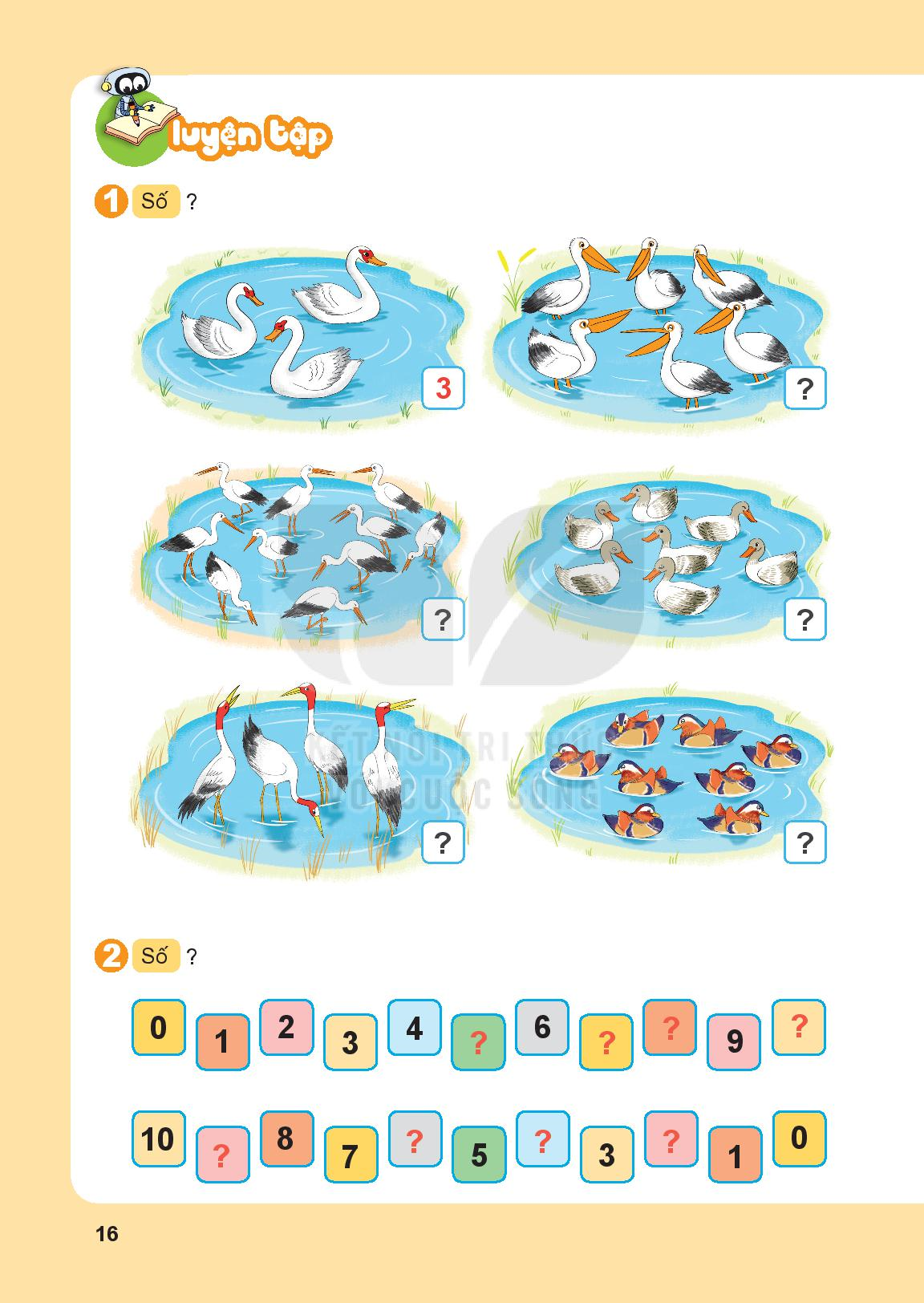 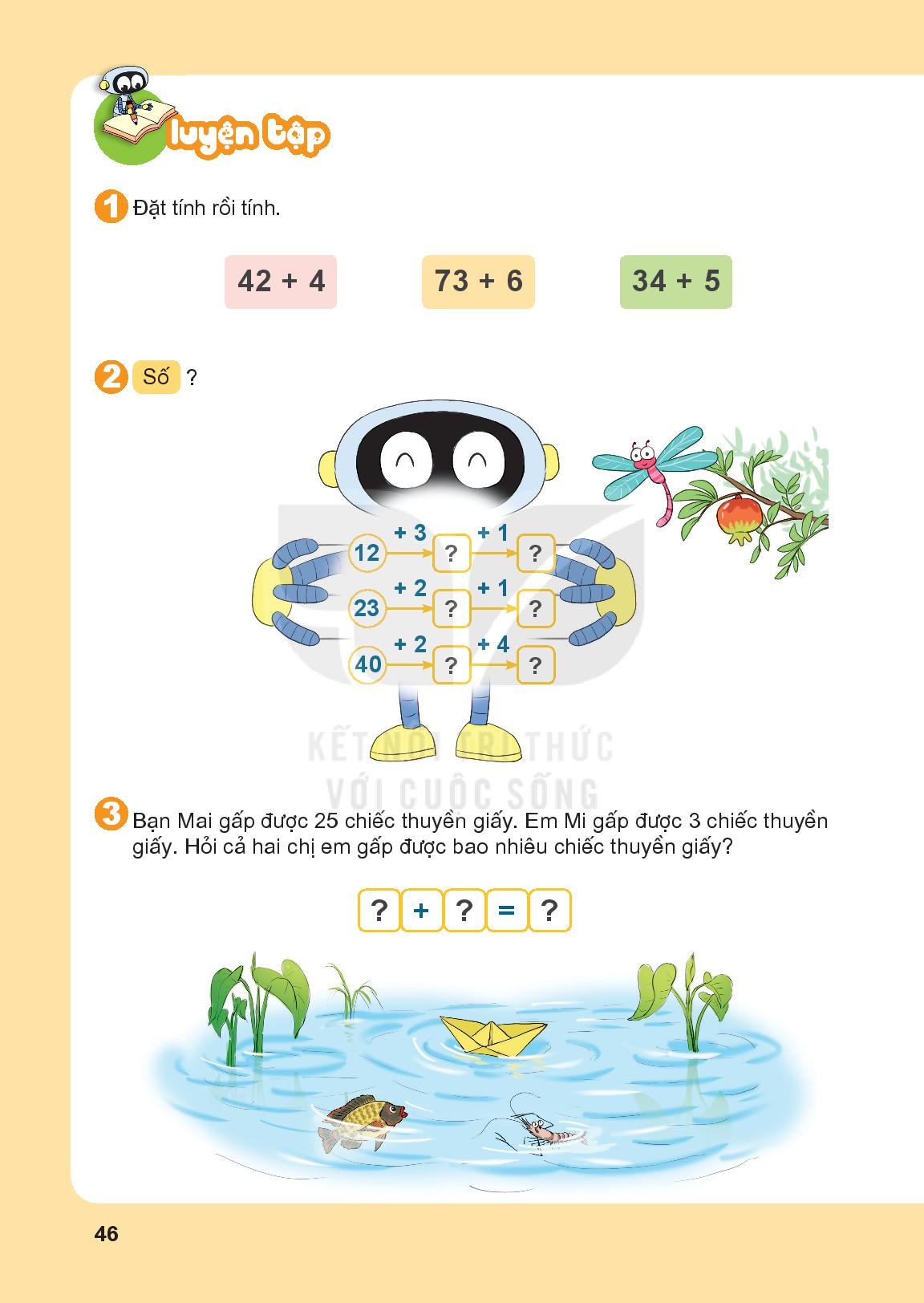 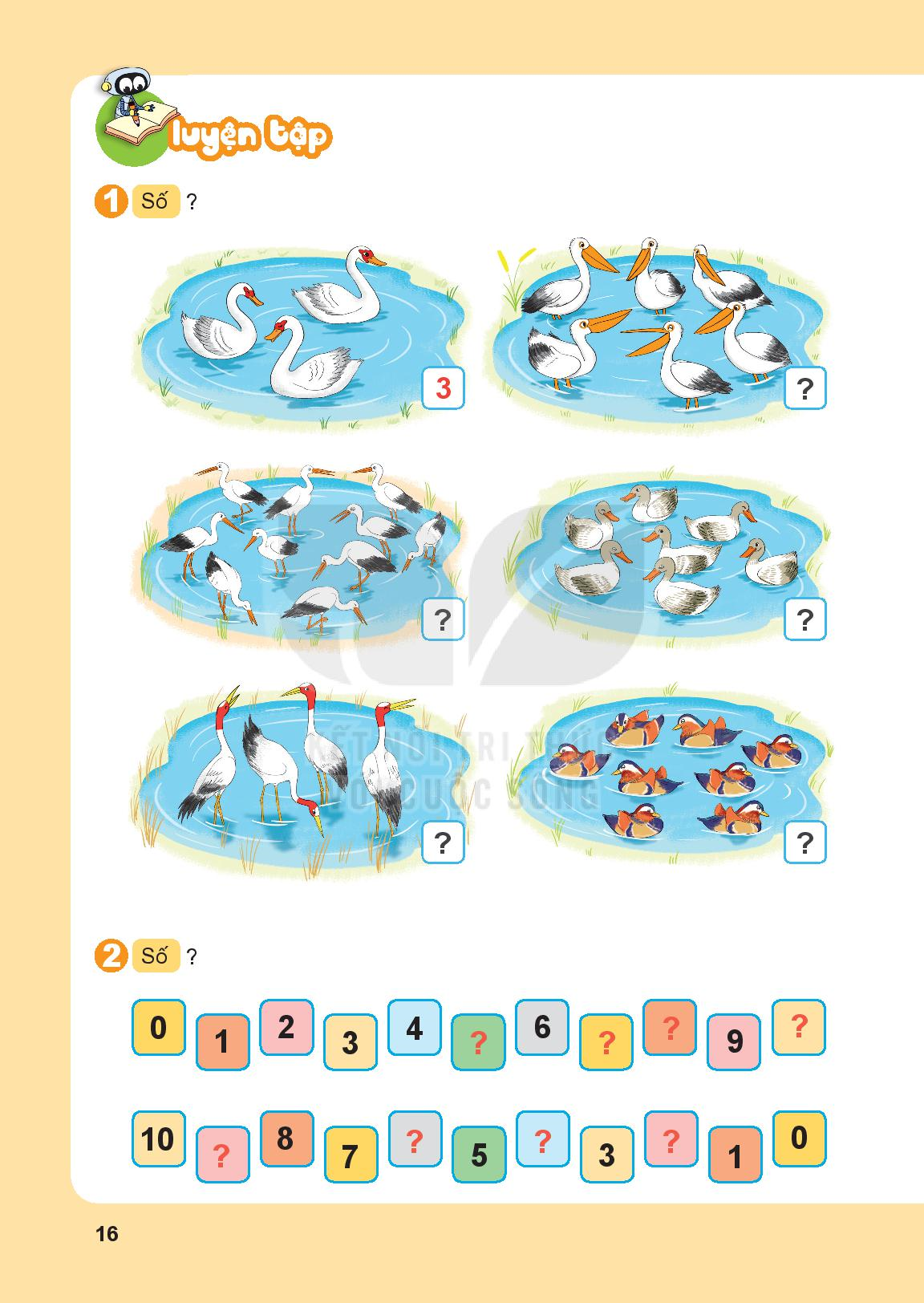 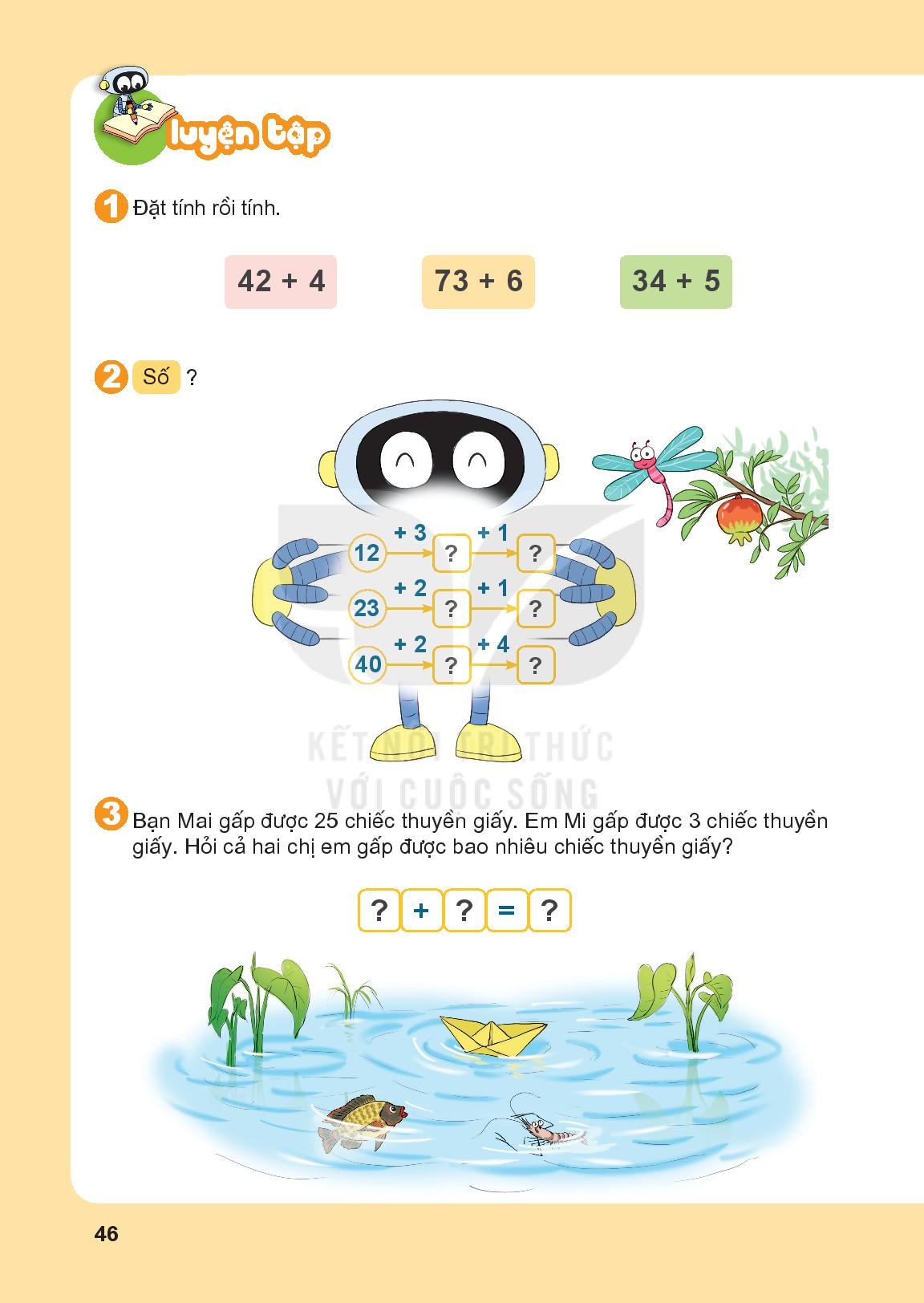 16
15
26
25
46
42
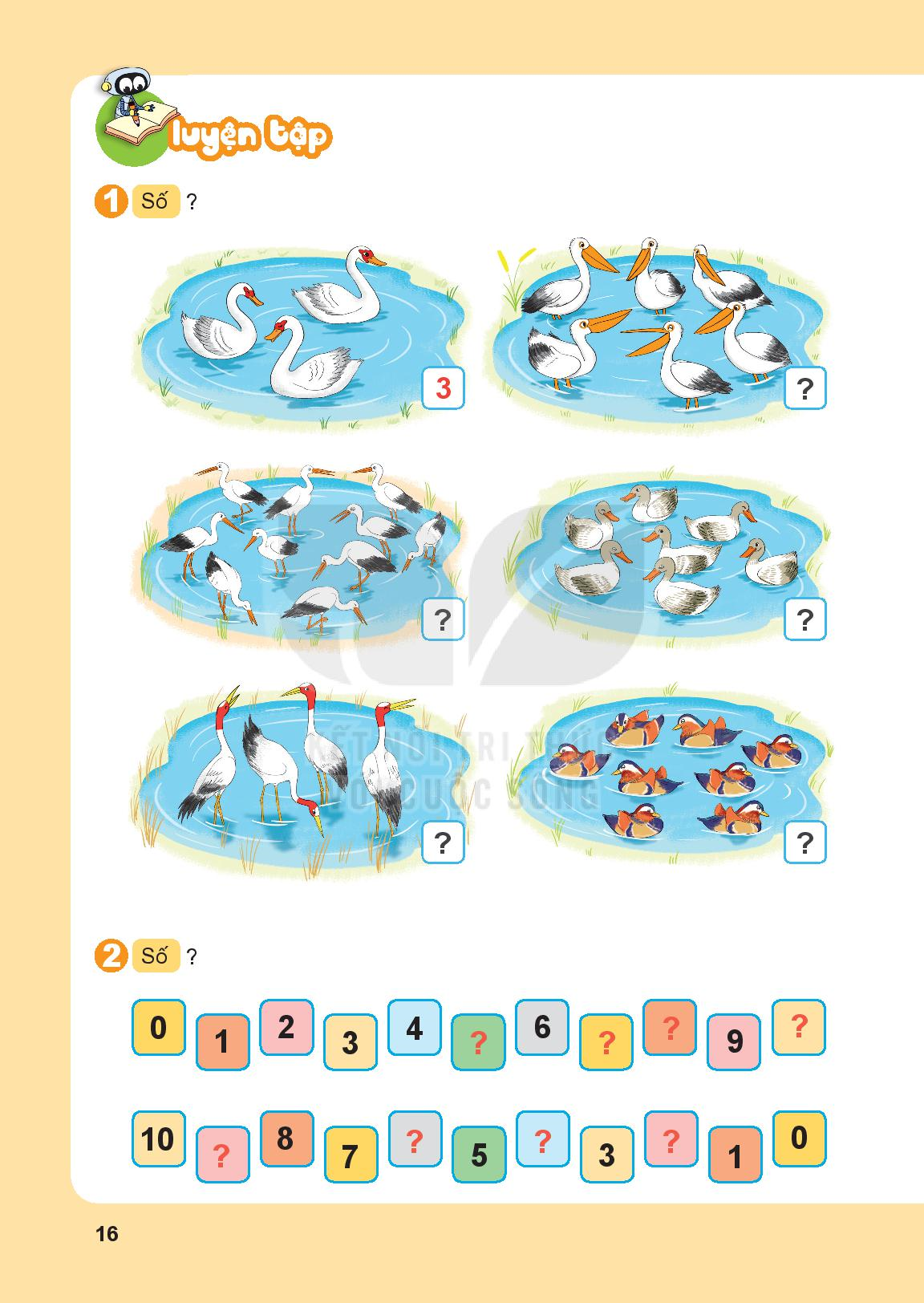 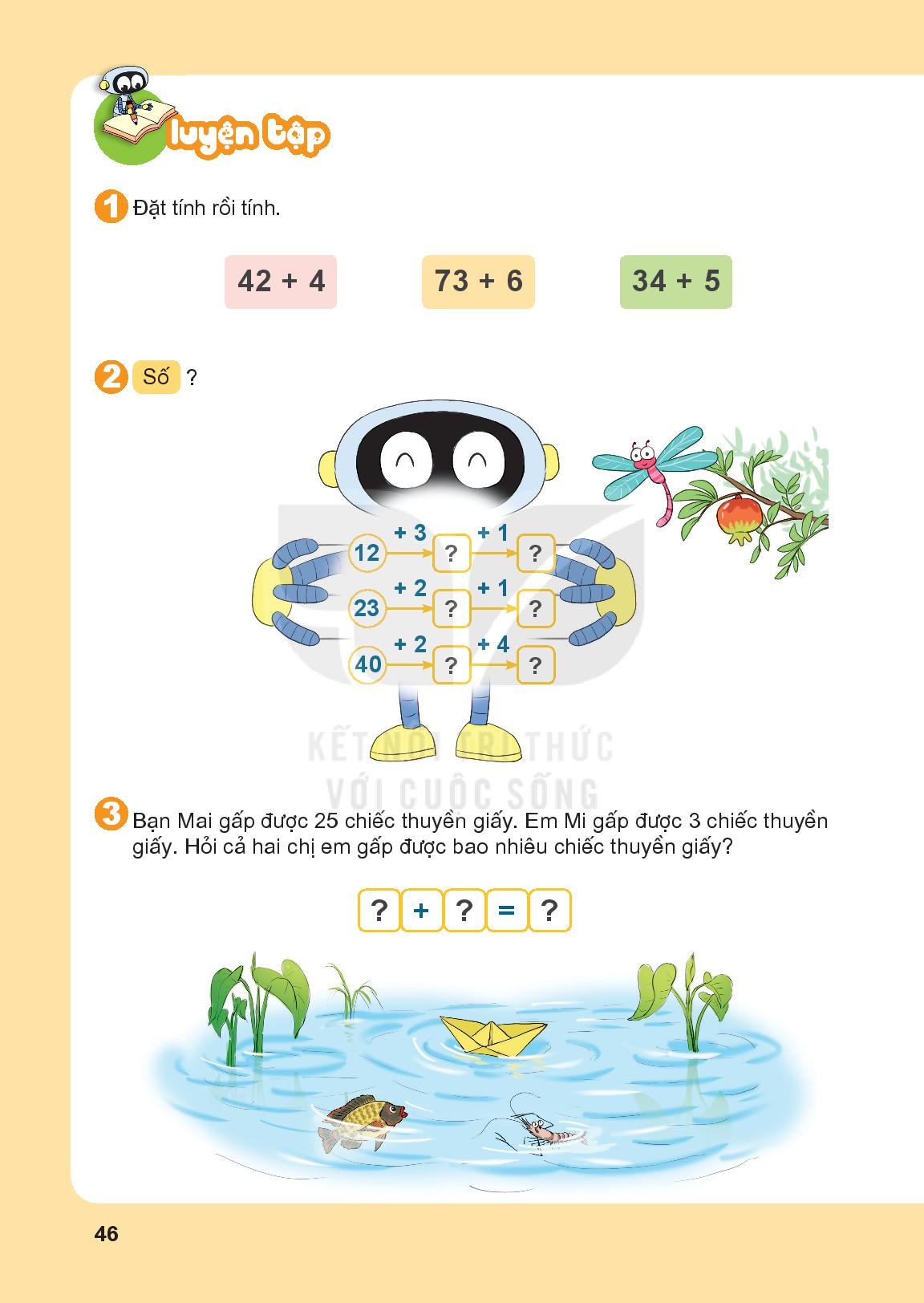 25
28
3
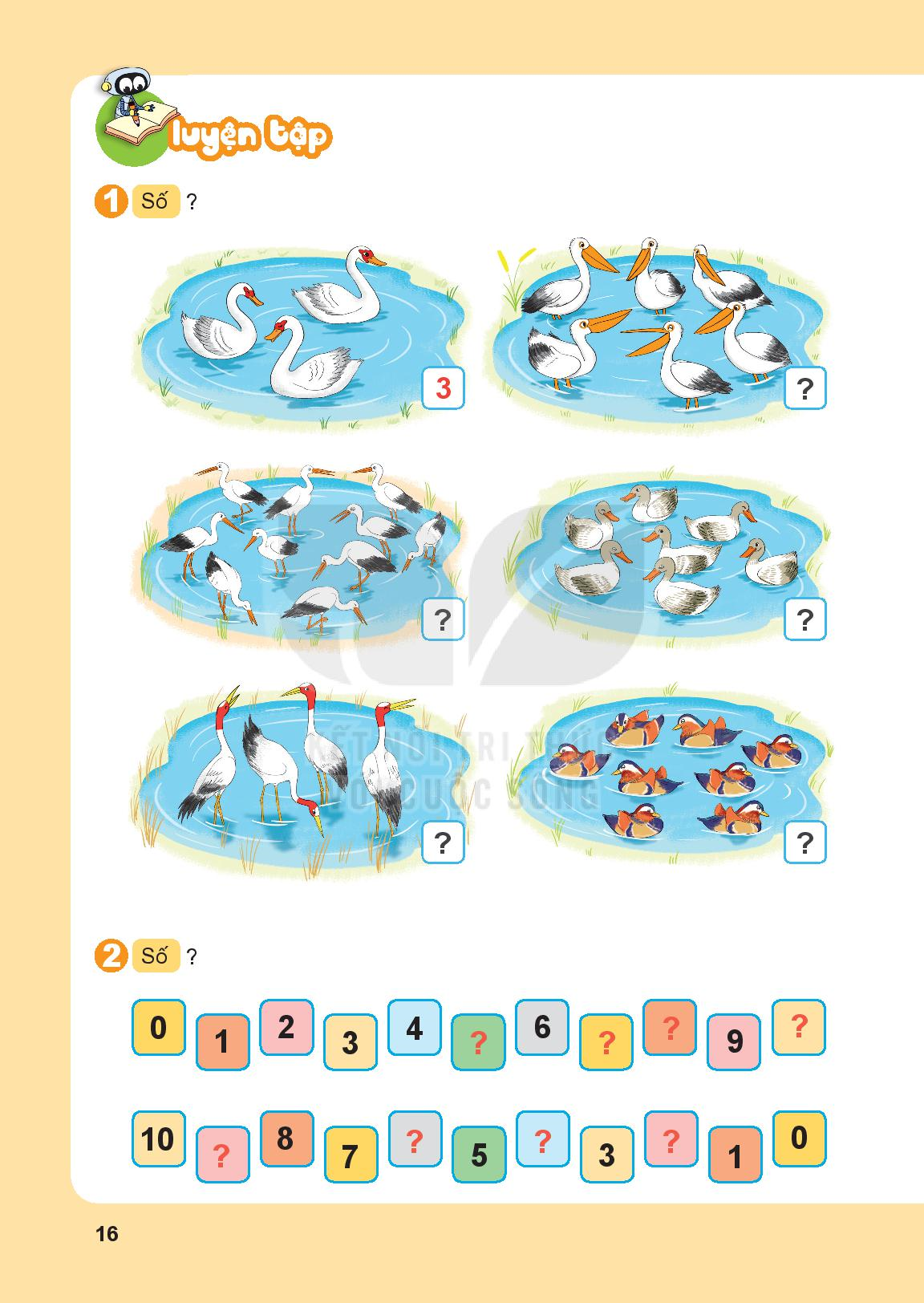 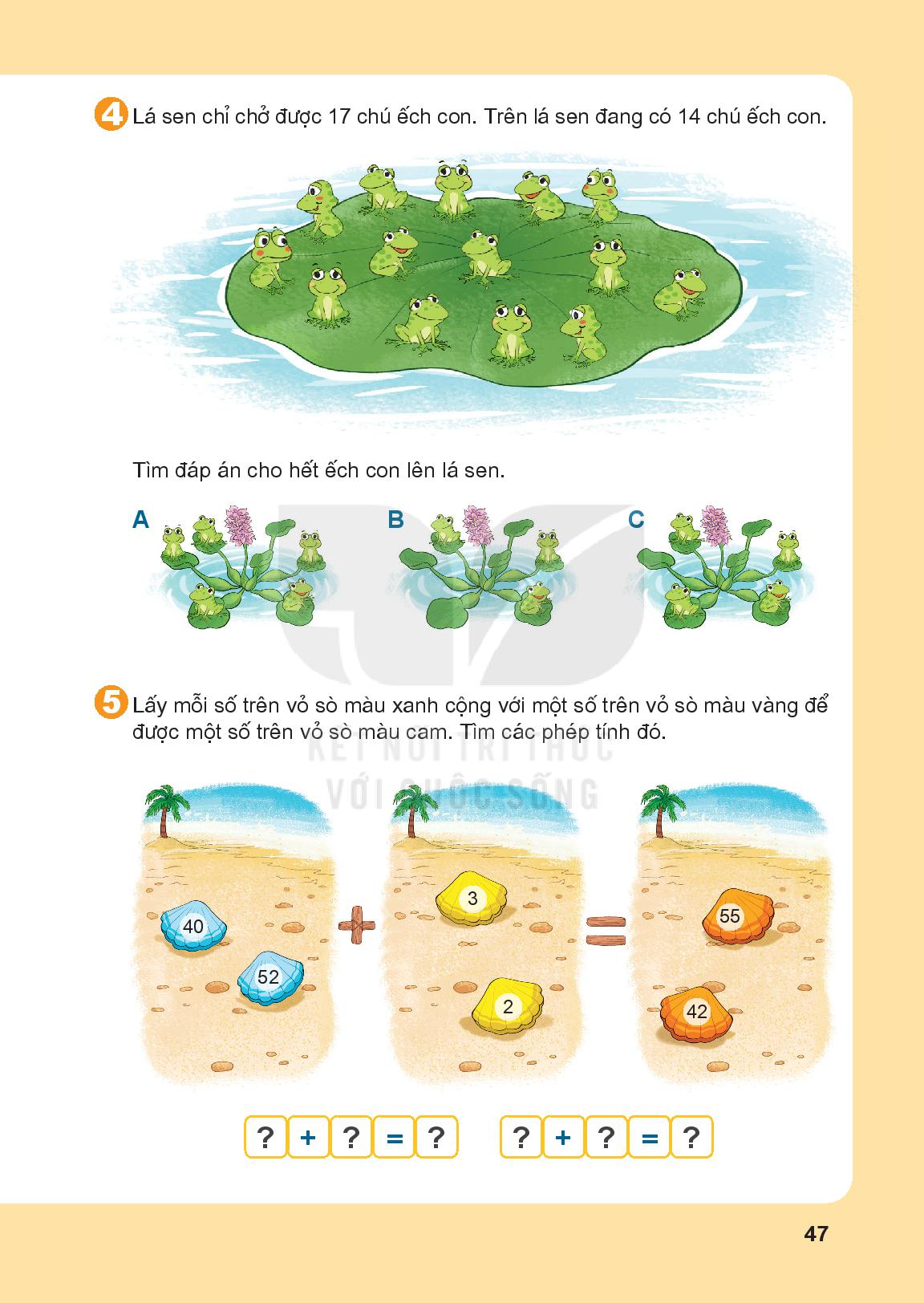 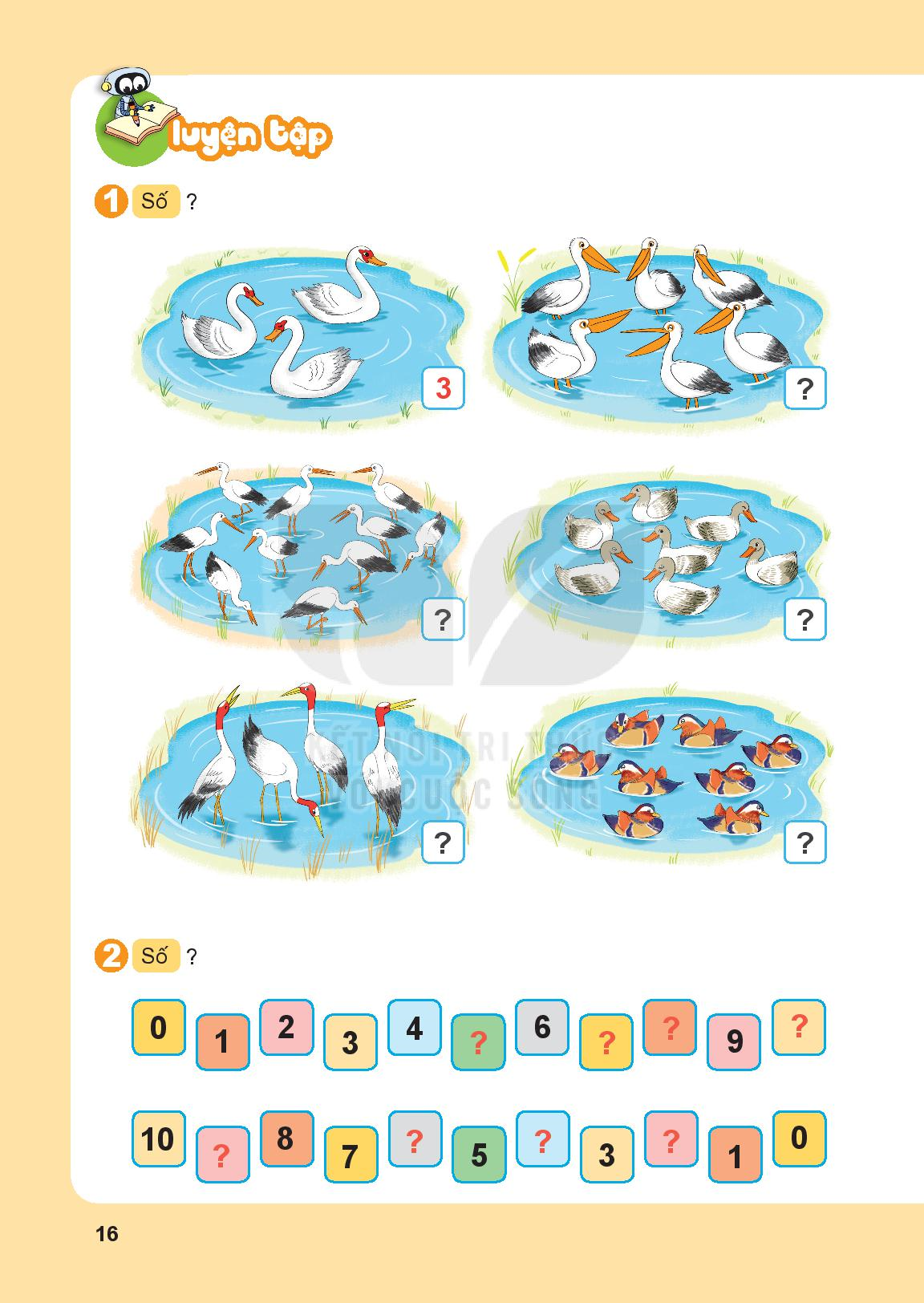 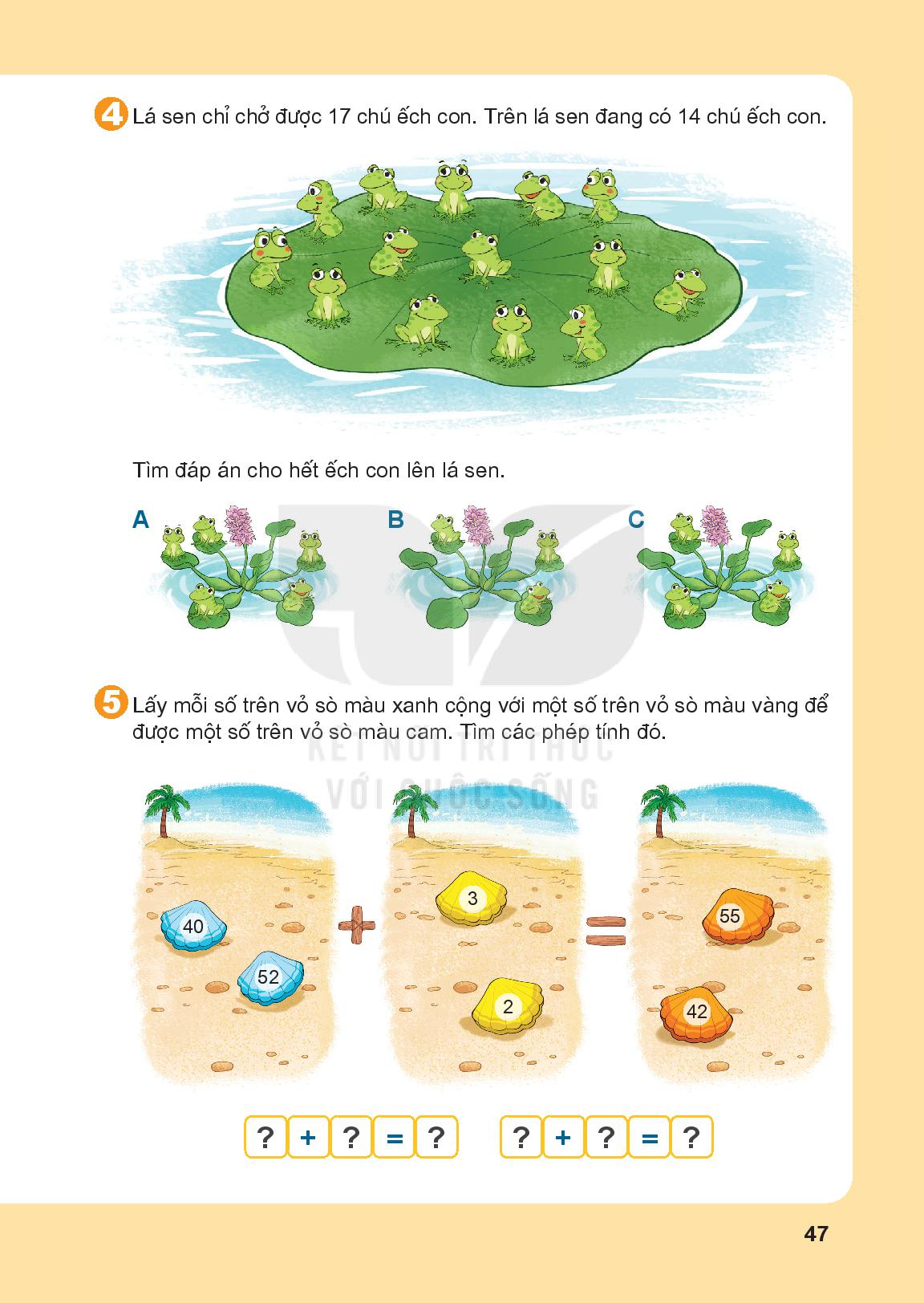 52
55
40
42
3
2